曲げ剛性測定
立教　今井　ひかる
目的
バスエクステンダーケーブルの放射線耐久を評価したい。

特に、放射線によって、どれぐらい固くなるか注目している。

そのために、まずは放射線を当てていないバスエクステンダーケーブルの硬さ（曲げ剛性）を評価(今回、行なったこと)
目的
今回の測定で、　　の点をプロットしたい
測定
測定場所は、東京都産業技術研究センター

そこにある、万能試験機で測定。

万能試験機で試料を押していき、反発する力を測定。
測定の様子
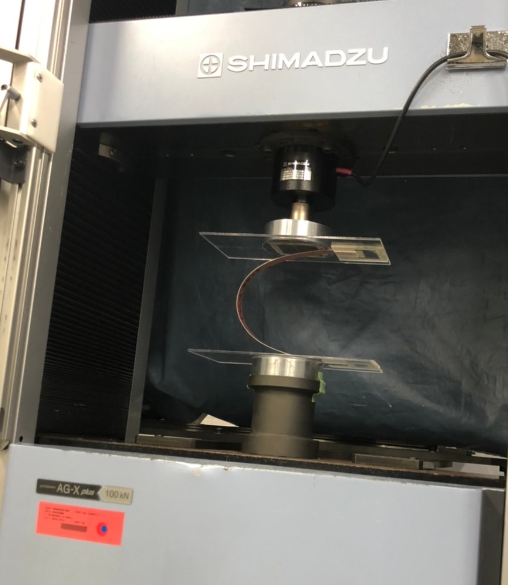 試料をU字に曲げて測定

万能試験機は、押した距離と
試料が反発する力（元に戻ろうとする力）
　　　　　　　　　　を測定している
測定の流れ(開始→途中→終わり)
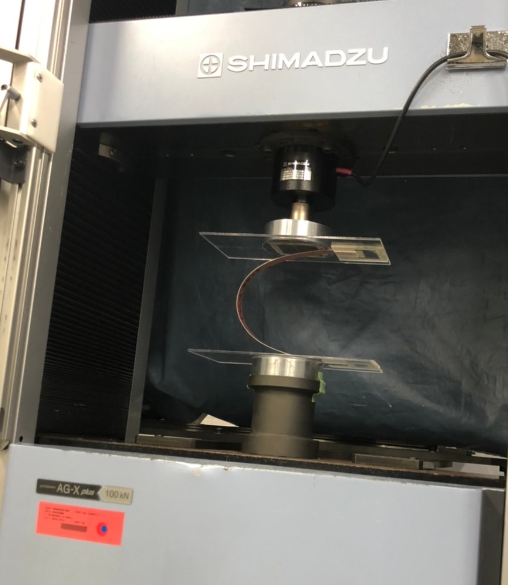 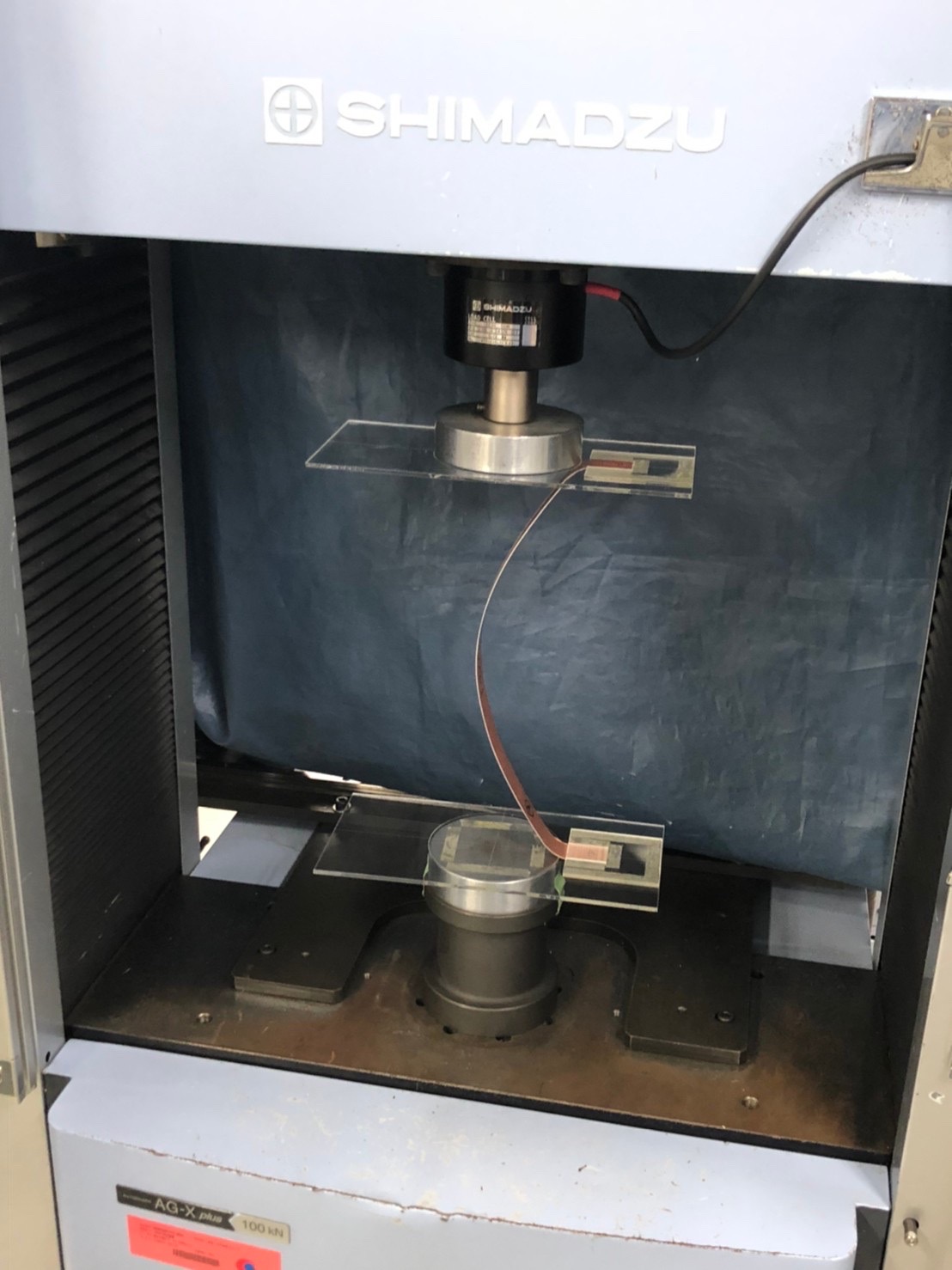 測定の概念と言葉の定義
半径の逆数を曲率と定義する
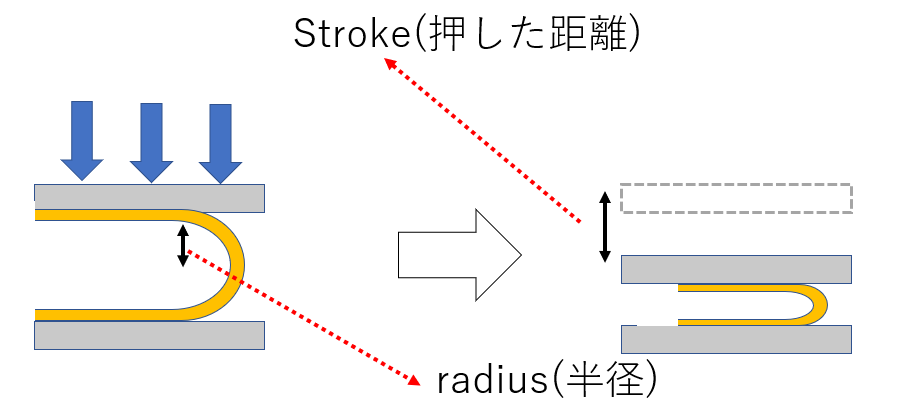 実験中、懸念していたこと　塑性変形
万能試験機で押していくと、試料は、変形してしまう。
物質の硬さは固有の量で、何回測定しても変わらないはず
つまり、同じ測定結果が得られるはず。

しかし、塑性変形が原因で、同じ結果が
得られない、つまり、再現性が失われる
のでは、と考えていた。
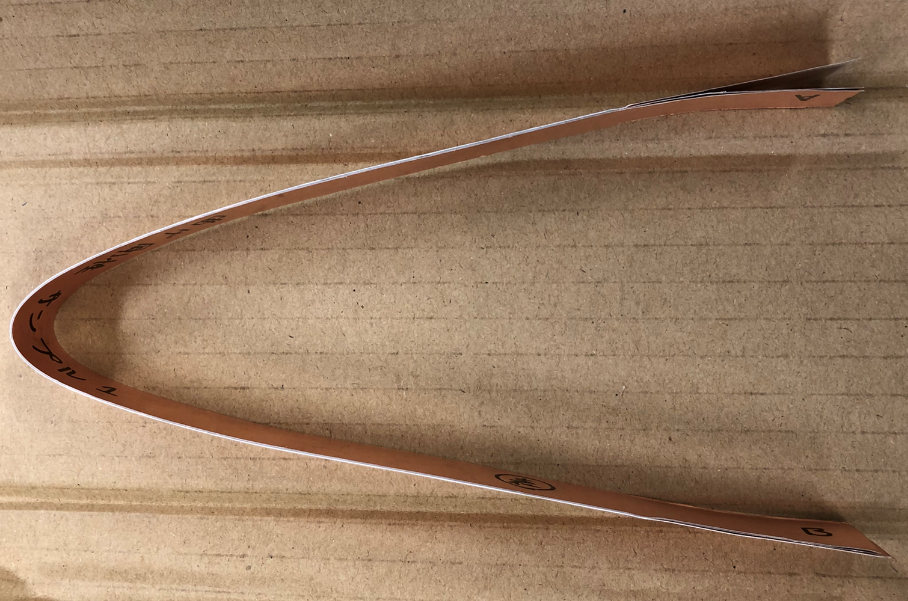 再現性検証
まず、一回測定する。（No1）

そのあと、変形した試料を、重しなどを乗せて、延ばすことを
考える。

その後、同じ試料で再度、測定。
測定結果
ほぼ、同じような結果


塑性変形で、結果が
大きく変わることは無い。

再現性を確認できた。
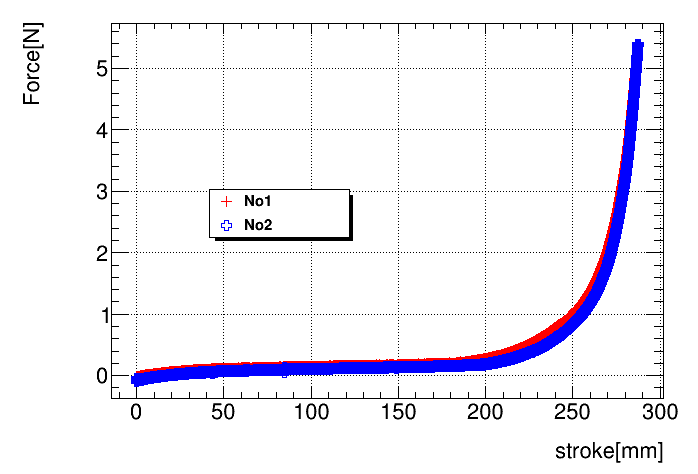 測定結果
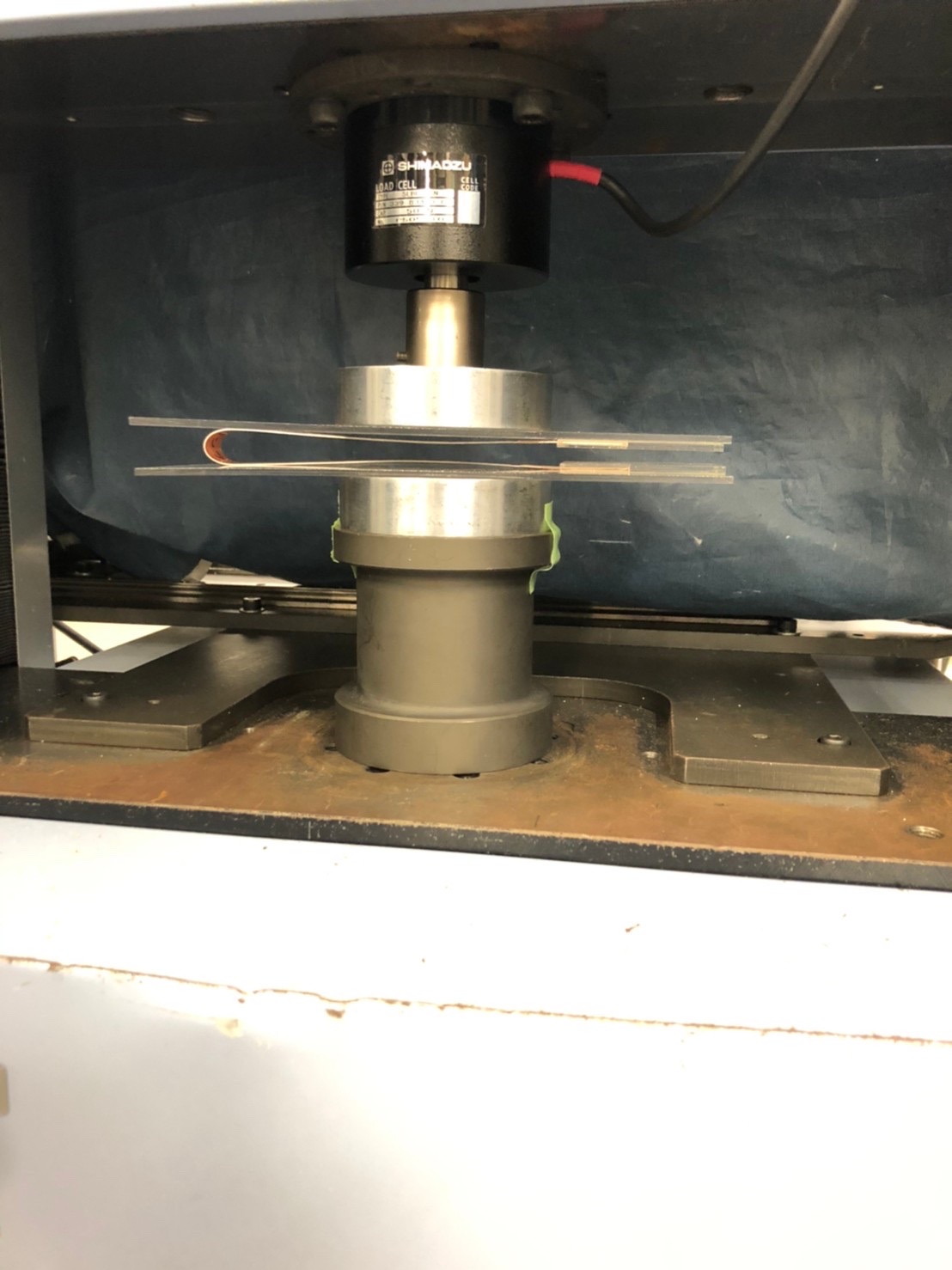 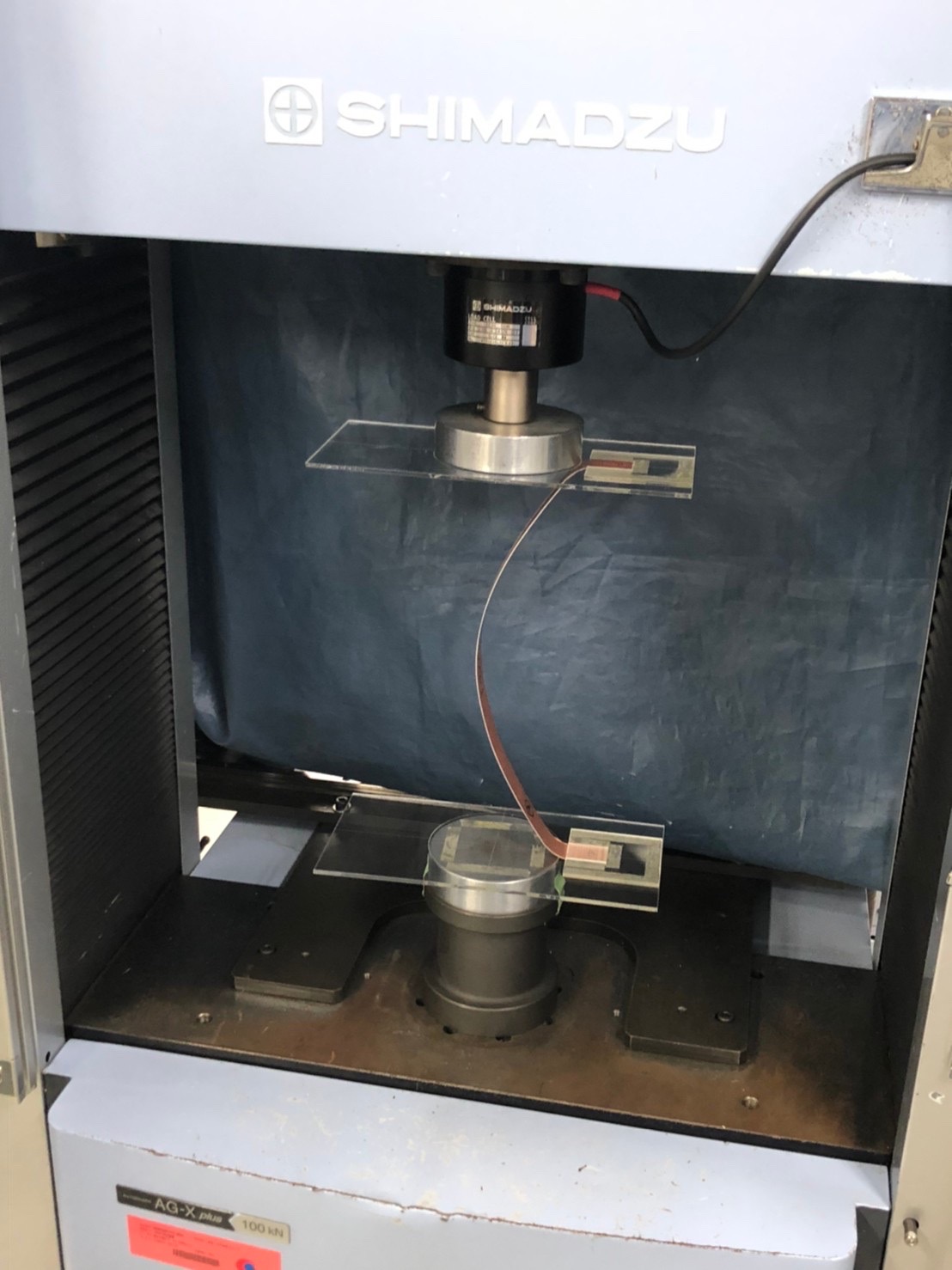 解析
先程のデータから、「なにを」を物質の曲げ剛性とするか。

データの横軸を押した距離では無く、曲率で書いてみる。
解析
No7,No8,No9は、それぞれ新しい試料での測定(条件同じ)







曲率で書くと、線形になる。
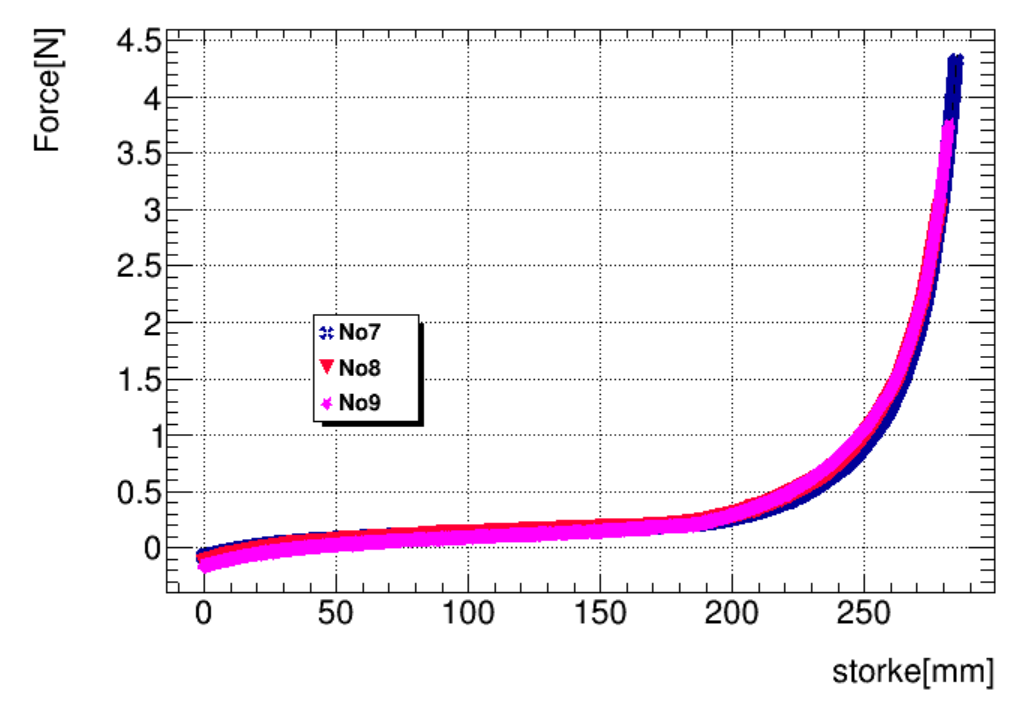 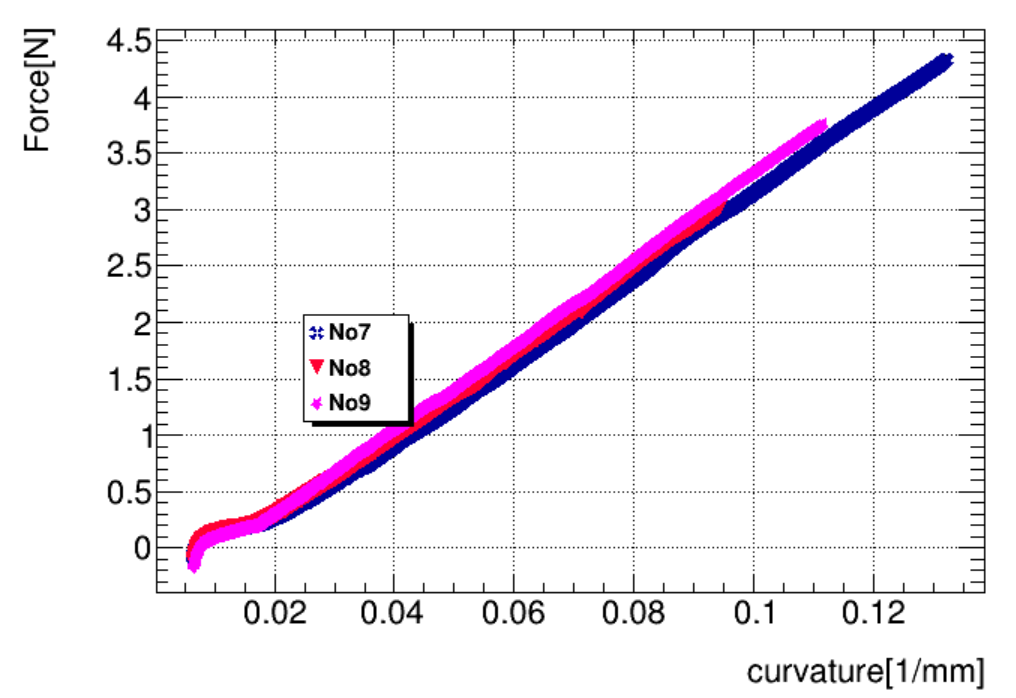 推察
曲率と元に戻ろうとする力には、次の関係があると推定できる。
Rを曲率、力をF、比例定数をαとすると
　　　　　　　　　　　　　F＝αR

このαを、この試料の曲げ剛性と考える。
（バネの硬さを表すF=kxのkからの類推）
Fitting
先程のαを求めるためには、1次関数(p0+p1*x)でFittingをすればよい。

とりあえず、Fittingをする範囲を、stroke=200[mm]、
R=0.02からfittingをする。

理由は、測定の開始時は、まだ、Uの形になっていないから。
Fitting結果
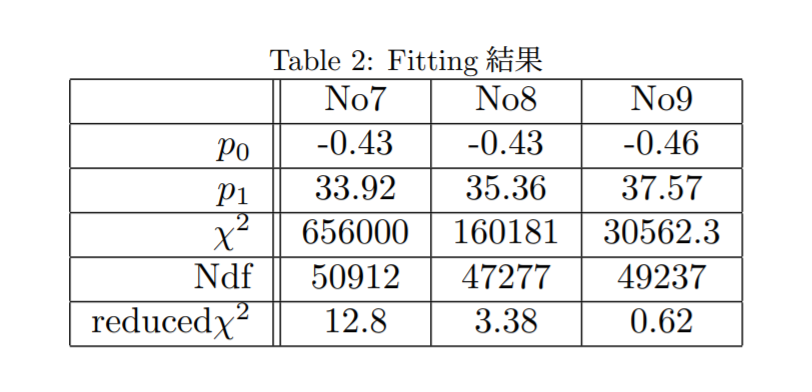 Fitting範囲問題
結果は、一応でたが、換算カイ二乗を最小にする範囲をまだ特定していない。（これから特定する）
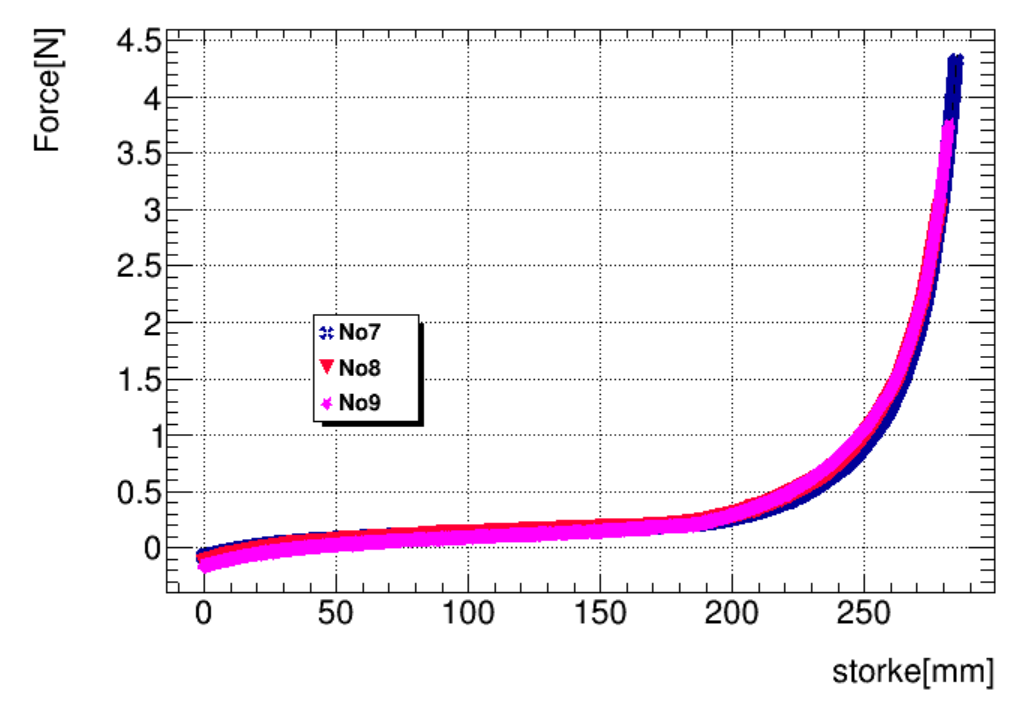